BI cont.
*** Summary Matching Monitor test *** We only had ~15minutes of inject and dump, but managed to see a profile with ~9e9 p (!)
ATS optics
Squeezed down to 40 cm
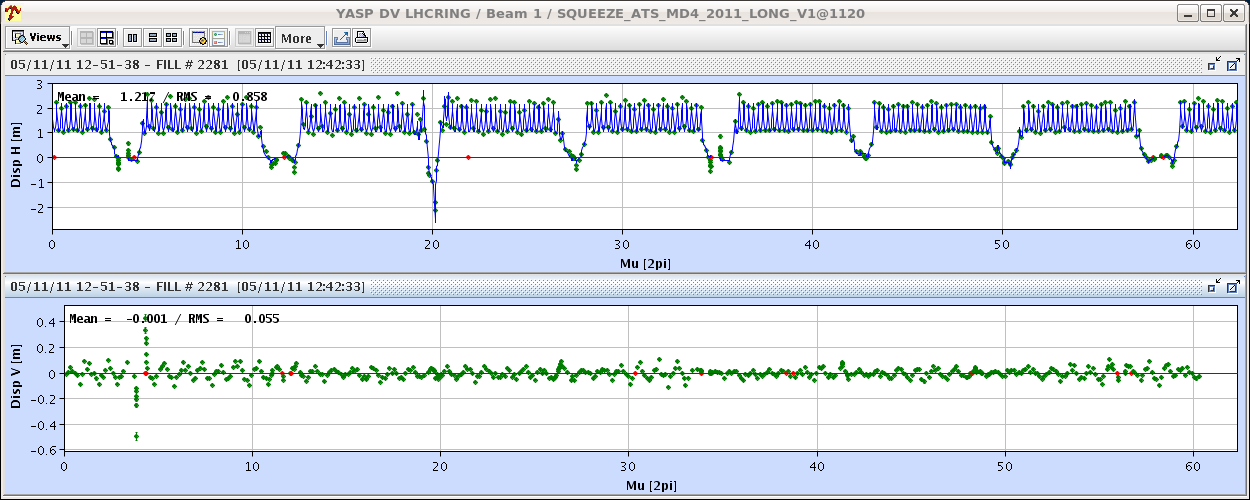 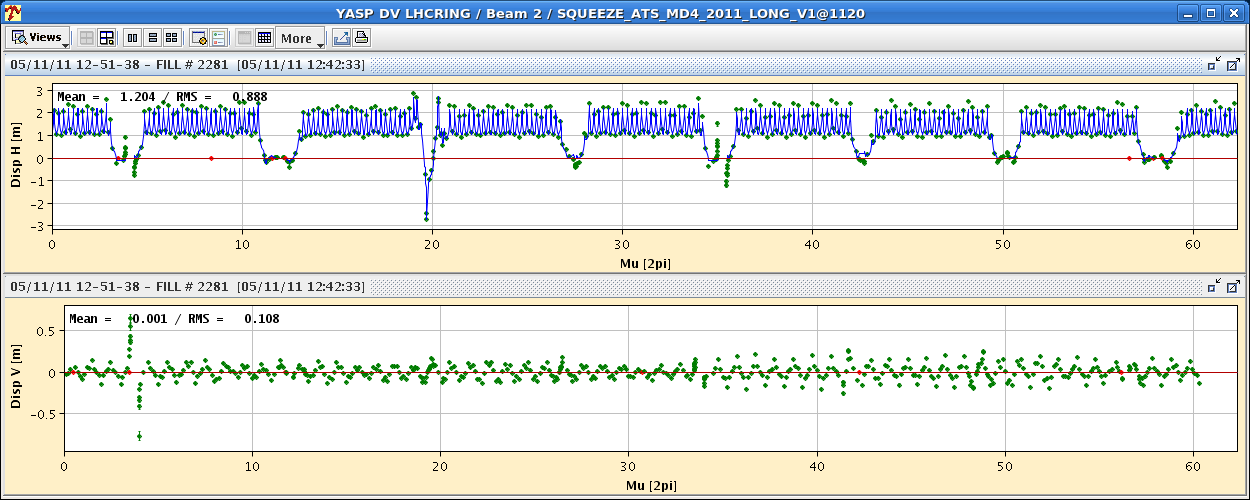 ATS optics
Measurements were conducted at b* 1m and 40cm. The beta-beat is increasing from 30% to 50% for beam 1 horizontal and from 20% to 40% for beam 2 vertical. A correction was calculated and implemented for beam 1 at 40cm, this reduced the peak beta-beat from 50% to 20%. For beam 2 a correction will need to be calculated off-line, it is expected that because of the missing BPMs global correction could not calculate and effective correction. For the correction only ~20 correctors around IP1 and IP5 were used.
ATS optics
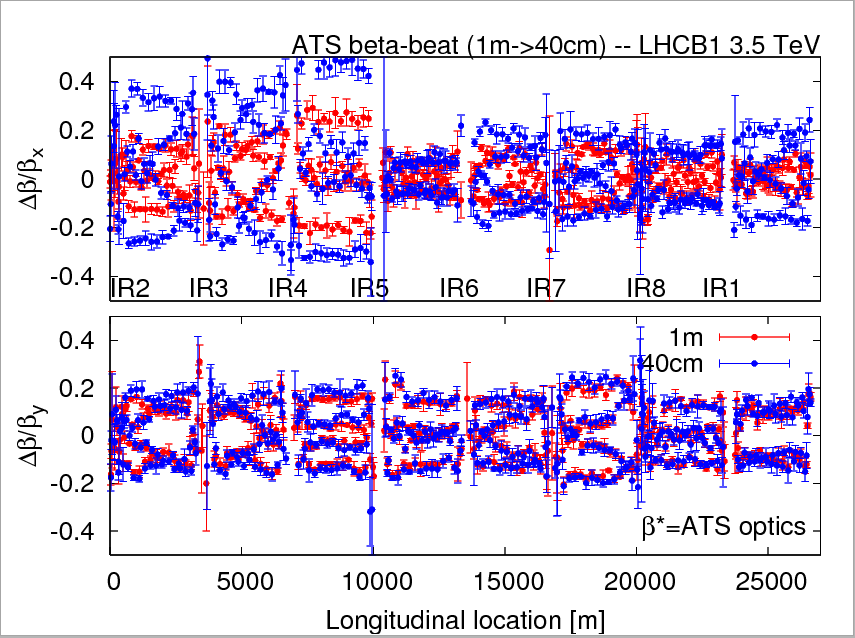 R. Tomas et al.
ATS optics
R. Tomas et al.
Premature end of the ATS MD due to trip of trim quadrupoles when re-distributing the strength among sectors before telescopic squeezing
Ion commissoning
17:30 Beams to last TEDs to adjust kicker timing
Problem with the SPS Rephasing for Pb: 
The rephasing would often not work. We notice a systematic 3 Hz error between the LHC/2 frequency and the one sent to the SPS through the FESA class AllPhaseSynchroSPS. We trim the FESA class manually. In the meantime best not to trim the injection frequency  To be followed-up with experts
21:30  both beams circulating
23:40  Flat-top
01:30  Collision in ALICE
02:00  Collisions in ATLAS and CMS (large trims required)
Quiet beams until 03:00
Ion commissoning
Still some problems with re-synchronization (not catched by BQM)
QPS problems for RCD-RCS in Sector 12
05:30 – 06:30 Loss maps at injection
Preparing for injection and ramp to 3.5 TeV  Lost communication with TCTs in point 1
Issues:
Run configuration still set to protons  CO
Wire scanner signal quite noisy for B1
SPS-LHC synchronization
BQM not stopping injections in case of bad synchronization
Plan
Access ongoing
Afternoon - evening:
Setting-up of collimators (TCTs in point 2)
Loss maps + Asynch dumps (verifications of tune and orbit feedback during the cycle)
ALFA: if loss maps at 7 mm is required people from ALFA should be around 
Definition of the functions for the TCTs during ALICE squeeze

Night: chance to go for stable beams if all conditions (machine protection) are met and OK from rMPP.

Monday 6 AM beam dump